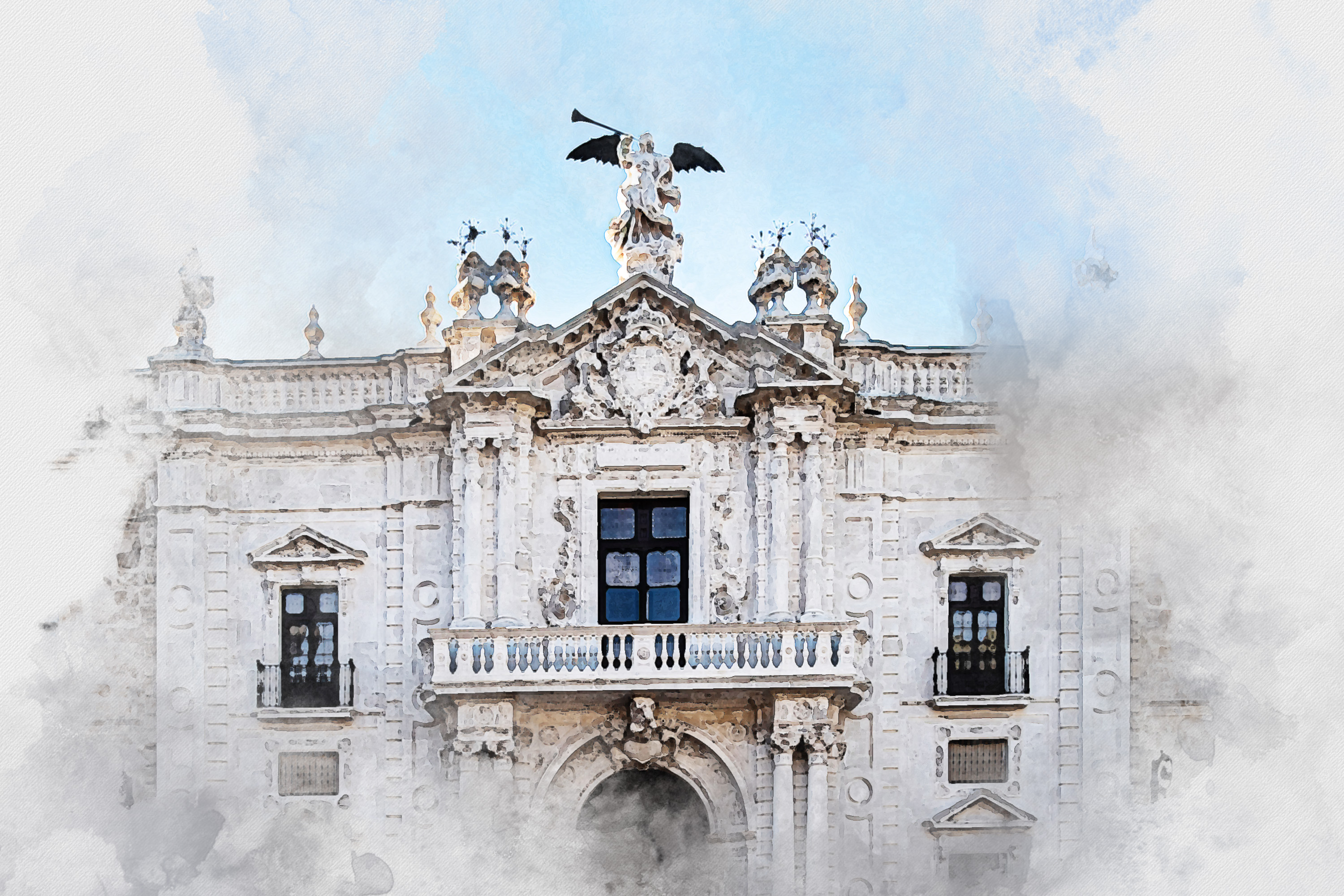 TÍTULO DE LA PRESENTACIÓN
Nombre y Apellidos
Centro/Instancia a la que pertenece
Fecha
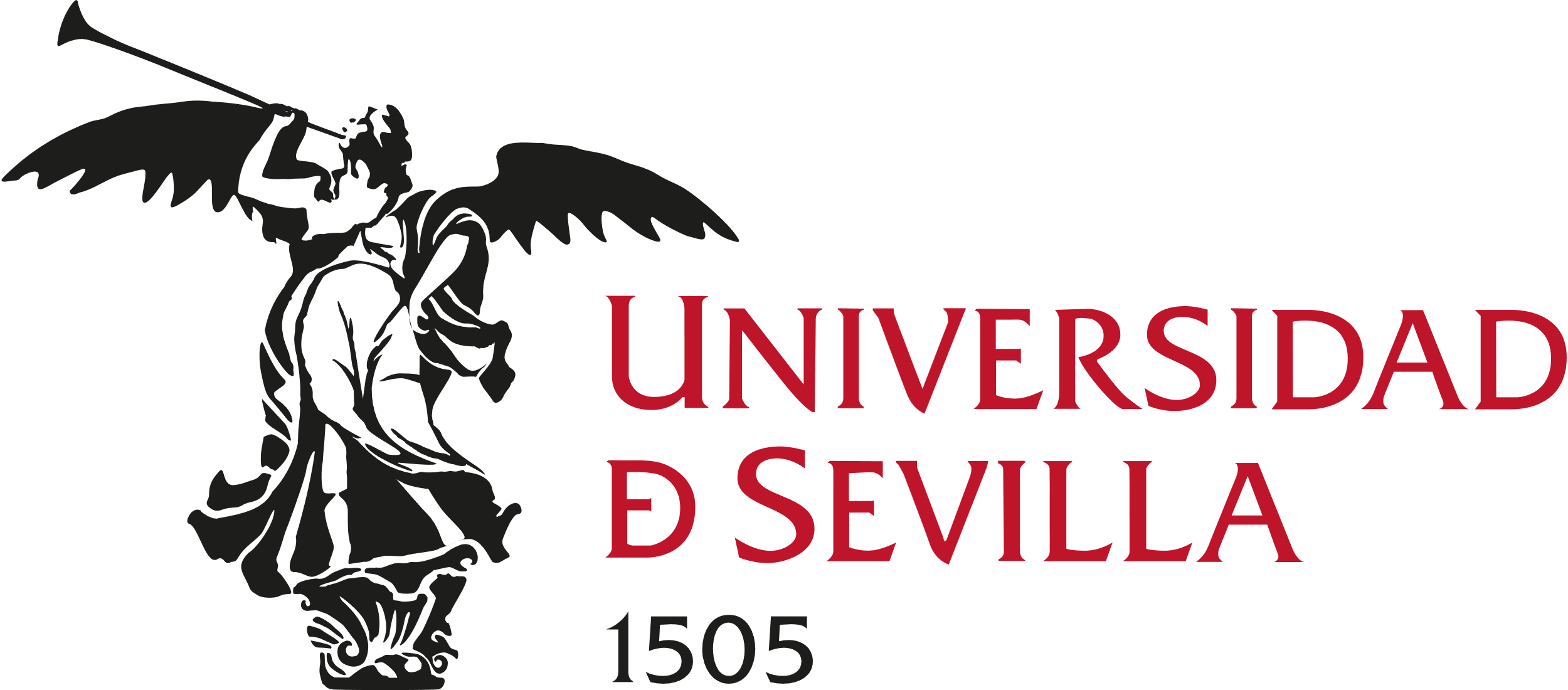 TÍTULO DE LA PRESENTACIÓN
TÍTULO
Subtítulo
Lorem ipsum dolor sit amet, consectetur adipiscing elit. Praesent fringilla egestas dui, a sollicitudin ex porta nec. Nulla magna enim, fermentum ac hendrerit molestie, iaculis vitae dolor. Lorem ipsum dolor sit amet, consectetur adipiscing elit. Nullam ornare lacinia tortor non pretium. Vestibulum lacus turpis, condimentum vitae est in, faucibus convallis odio. Quisque nec sem sit amet odio ullamcorper porta sit amet in mi. Suspendisse gravida faucibus viverra. Class aptent taciti sociosqu ad litora torquent per conubia nostra, per inceptos himenaeos.
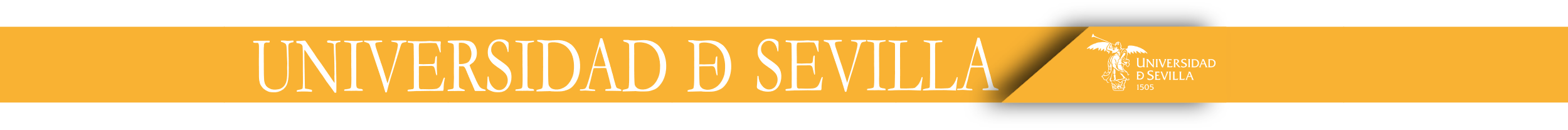 TÍTULO DE LA PRESENTACIÓN
TÍTULO
Subtítulo
Lorem ipsum dolor sit amet, consectetur adipiscing elit. Praesent fringilla egestas dui, a sollicitudin ex porta nec. Nulla magna enim, fermentum ac hendrerit molestie, iaculis vitae dolor. Lorem ipsum dolor sit amet, consectetur adipiscing elit. Nullam ornare lacinia tortor non pretium. Vestibulum lacus turpis, condimentum vitae est in, faucibus convallis odio. Quisque nec sem sit amet odio ullamcorper porta sit amet in mi. Suspendisse gravida faucibus viverra. Class aptent taciti sociosqu ad litora torquent per conubia nostra, per inceptos himenaeos.
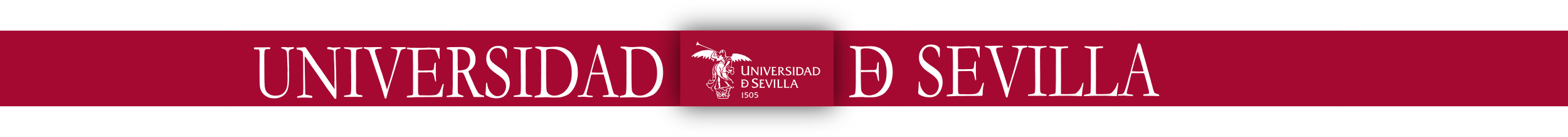 TÍTULO DE LA PRESENTACIÓN
TÍTULO
Subtítulo
Lorem ipsum dolor sit amet, consectetur adipiscing elit. Praesent fringilla egestas dui, a sollicitudin ex porta nec. Nulla magna enim, fermentum ac hendrerit molestie, iaculis vitae dolor. Lorem ipsum dolor sit amet, consectetur adipiscing elit. Nullam ornare lacinia tortor non pretium. Vestibulum lacus turpis, condimentum vitae est in, faucibus convallis odio. Quisque nec sem sit amet odio ullamcorper porta sit amet in mi. Suspendisse gravida faucibus viverra. Class aptent taciti sociosqu ad litora torquent per conubia nostra, per inceptos himenaeos.
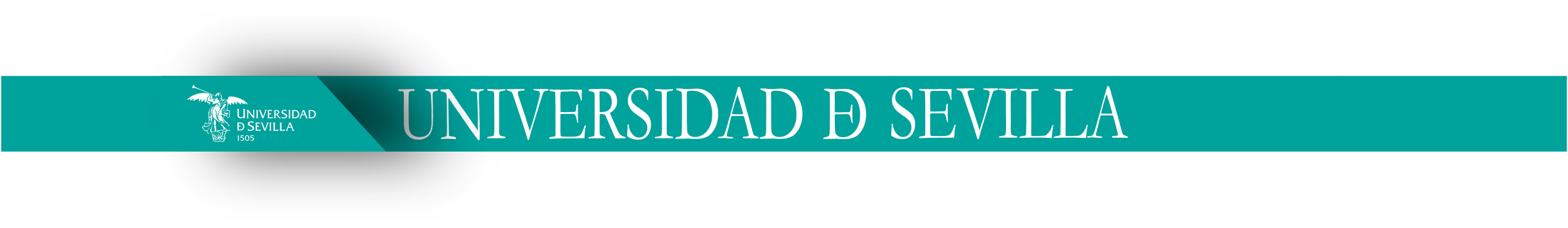 TÍTULO DE LA PRESENTACIÓN
TÍTULO
Subtítulo
Lorem ipsum dolor sit amet, consectetur adipiscing elit. Praesent fringilla egestas dui, a sollicitudin ex porta nec. Nulla magna enim, fermentum ac hendrerit molestie, iaculis vitae dolor. Lorem ipsum dolor sit amet, consectetur adipiscing elit. Nullam ornare lacinia tortor non pretium. Vestibulum lacus turpis, condimentum vitae est in, faucibus convallis odio. Quisque nec sem sit amet odio ullamcorper porta sit amet in mi. Suspendisse gravida faucibus viverra. Class aptent taciti sociosqu ad litora torquent per conubia nostra, per inceptos himenaeos.
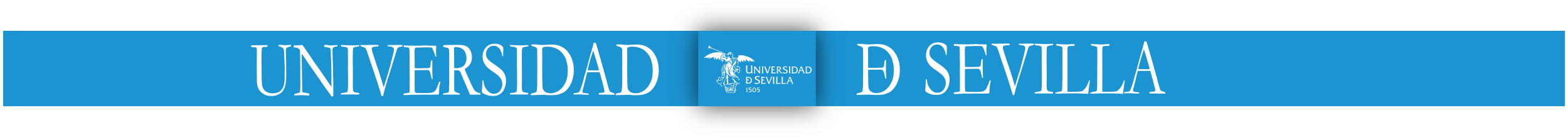 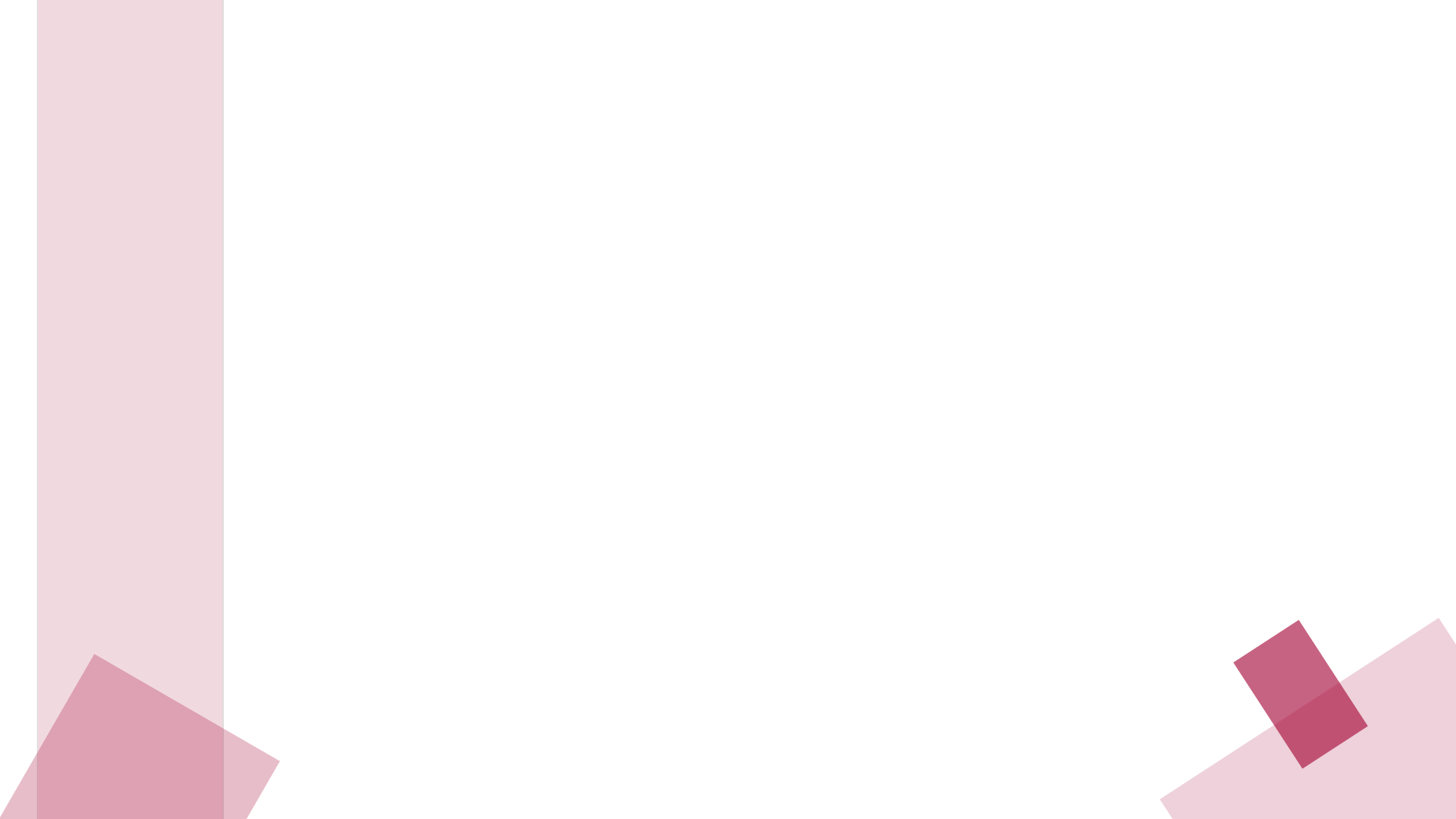 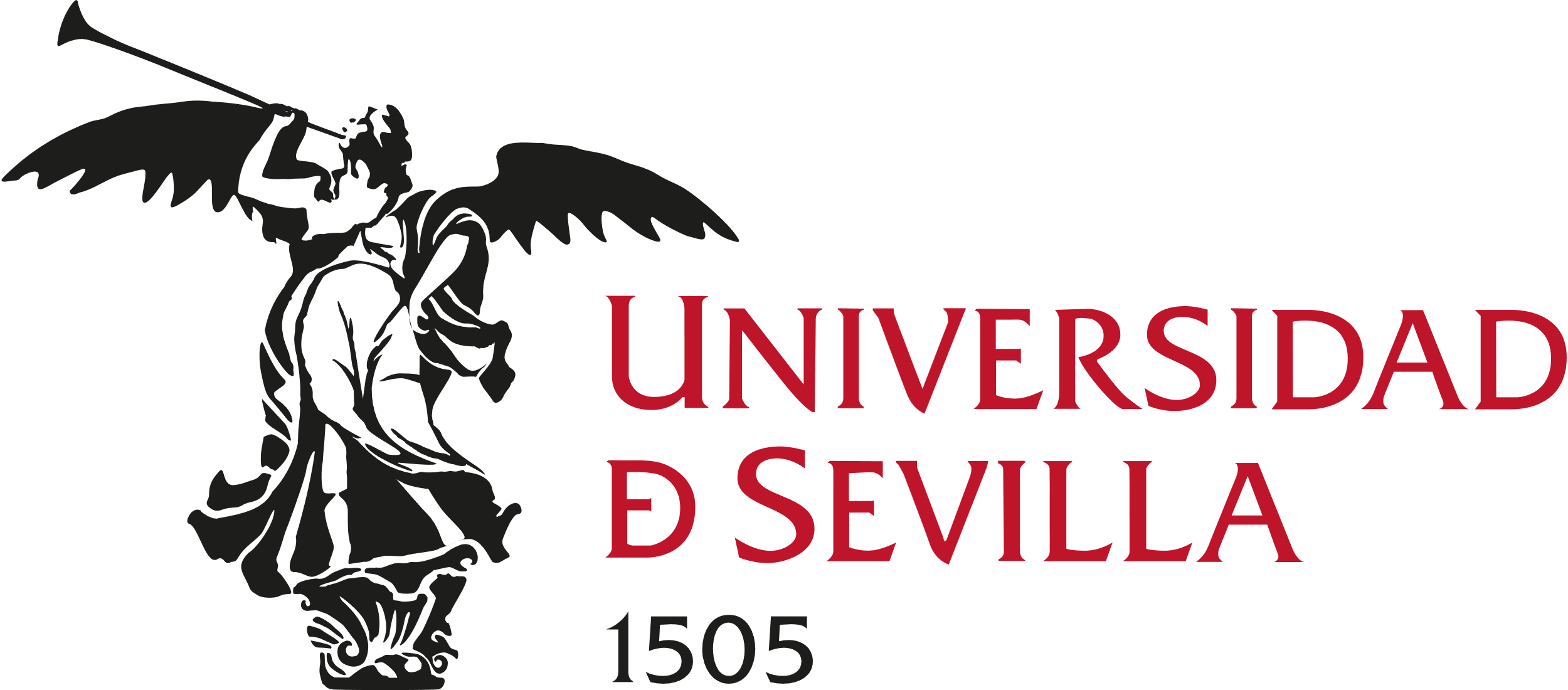